Adjusting Your (Budgeting) Life for Your Trip Aboard
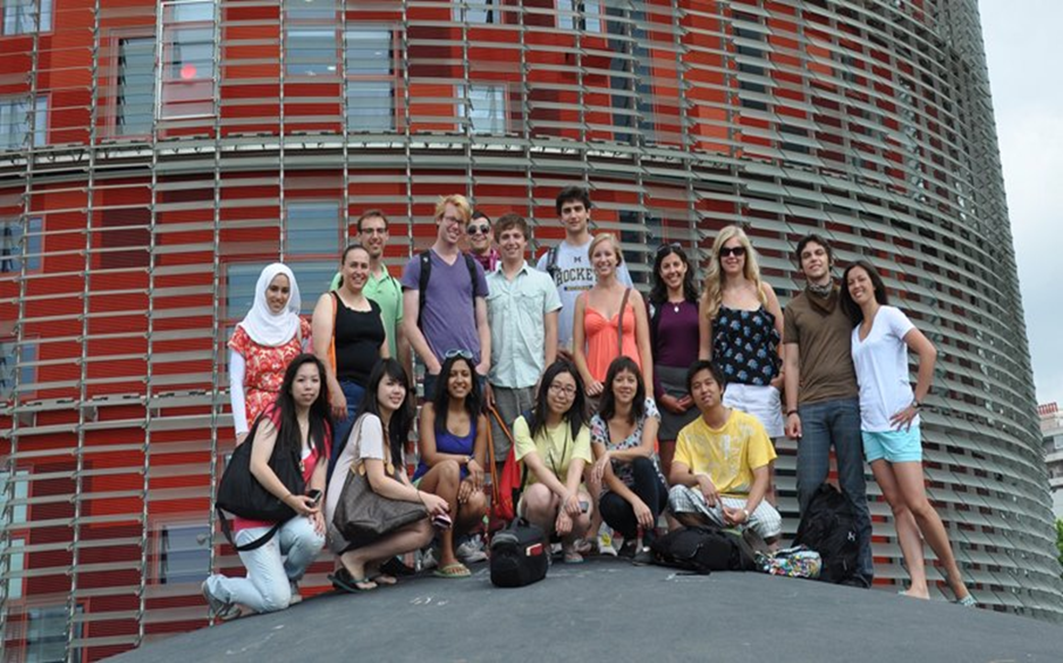 Source:  www.cu-portland.edu
[Speaker Notes: So, you are considering studying abroad? Well, don’t just daydream. Make this one in a lifetime educational experience happen! Studying abroad is one investment you’ll never regret. It’s something that will make your future employer do a double take because it demonstrates that you are not afraid to leap out of your comfort zone for an opportunity to broaden your understanding of diversity and culture in the global marketplace.]
Today’s Overview
Manage your budget!
[Speaker Notes: This presentation covers the following topics to assist you in planning for your Study Abroad Experience:

1.)  How much funding is required for the entire experience?
2.)  How much money do you already have and what additional amount needs to be obtained by you?
3.)  Developing a budget that you sustain you through your trip.
4.)  How to ensure that you are spending your money wisely.]
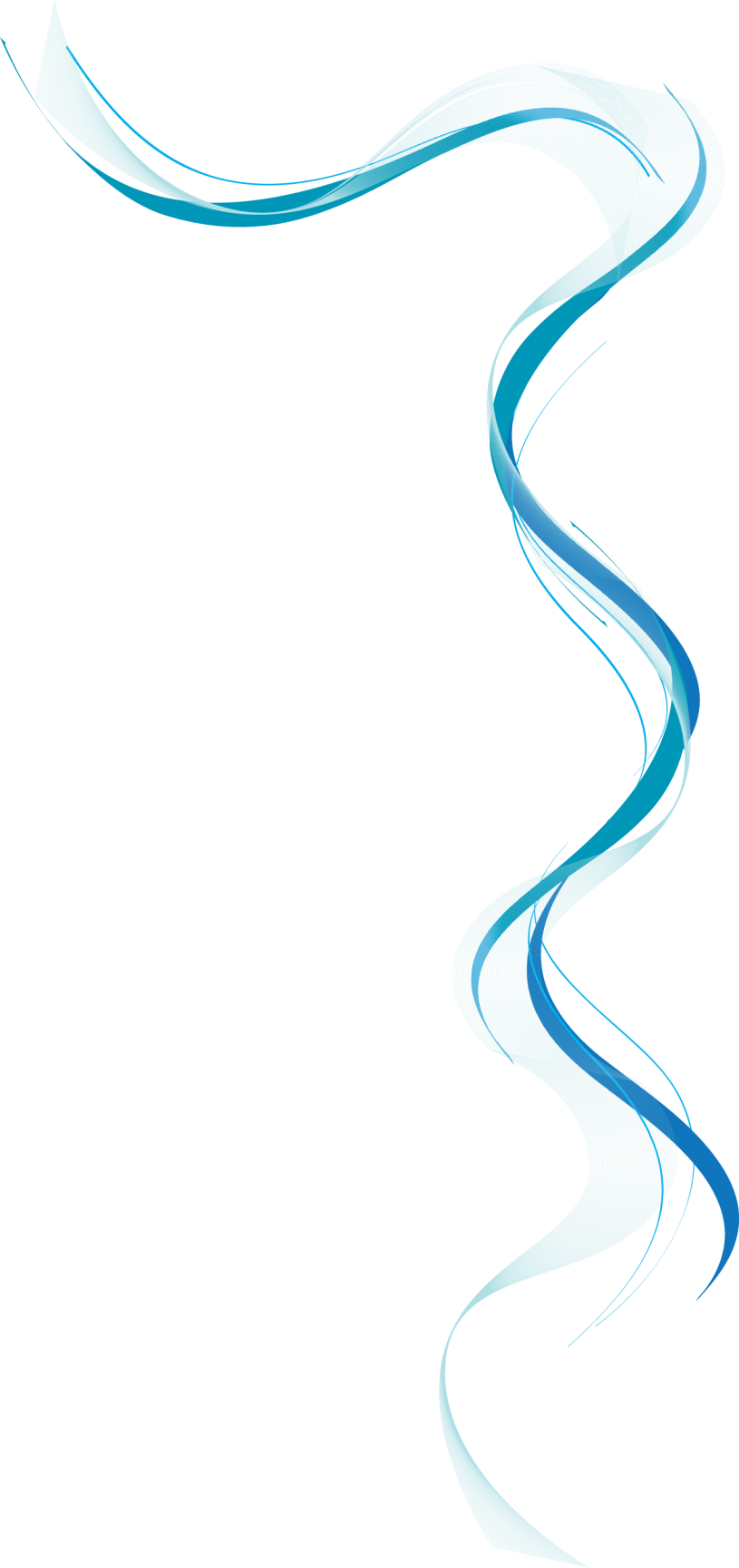 How Much Will You Need?
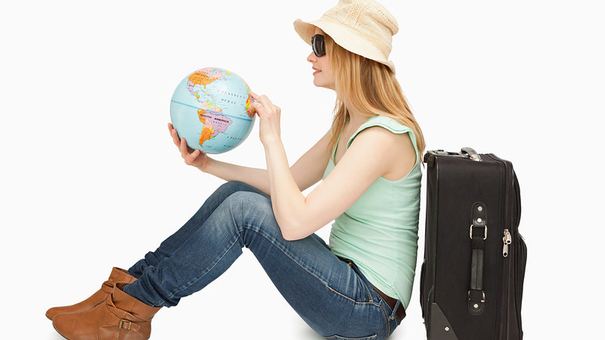 Source: www.wisebread.com
[Speaker Notes: As you might suspect. studying abroad does cost a few Benjamins. And the planning process involves more than just scrounging up enough money for a plane ticket, tuition, and program fees. What you need is a study abroad budget: something to get you in-country and help you stay afloat while you’re there. If you don’t have a clue about where to start, here are some tips to help you create a stellar study abroad budget:]
Program and Associated Costs:
Ask your study abroad program coordinator for all of the costs related to the program.
Consider other expenses not included in the program costs but you will incur while abroad.
Inquire concerning a sample budget of personal expenses, or an indication of how prices in the host country compare to home.
Separate “needs” from your “wants”. 
How much can I afford?
[Speaker Notes: It is important to gather as much information about the program as soon as you know that you are interested in participating in the Study Aboard program.  

Also, ask lots and lots and lots of questions.  Inquire regards what costs are included in the program and what items are not.  Do you have options?  Are you responsible for any of your meals or are all of them paid for?
Will there be opportunities to sightsee and /or explore?  If so, what are the options and the related costs?

Will you want to have memories from this experience?  You bet you will, so make sure that you add in a line item for souvenirs.  

Also, make sure that you build in an amount some amount of emergency cash,  But use it only in case of emergencies - - do not consider this "extra spending money”.]
How much does it actually cost me to survive over there?
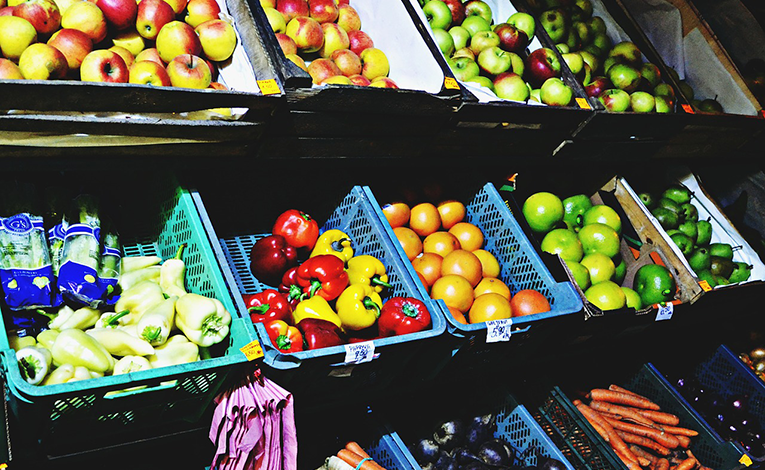 [Speaker Notes: As you begin to start your planning for the trip, do some digging around. Find out the exchange rate. A great website to do some estimating is www.ex.com. Get a rough idea about the cost of living in the country and area you’ll be living in. 

Contact the professor or people you may know who have already studied there. Another option is to search and join an expat or student forums and chat online with people who actually live there. Discuss important information like the prices of cell phone plans, groceries, and transportation. Remember to ask about the fun stuff too, like how much cinema tickets cost or how much a night on the town will set you back. Don’t forget other possible costs, like laundry services, purchasing warm clothes if you’re from a warmer climate, or the best places to purchase items (i.e. where do the locals shop?).

It really pays to do your research here. Not only will you be more realistic about how far your money will go, you’ll also be able to set your savings targets more precisely and not wind up falling short when you get there.]
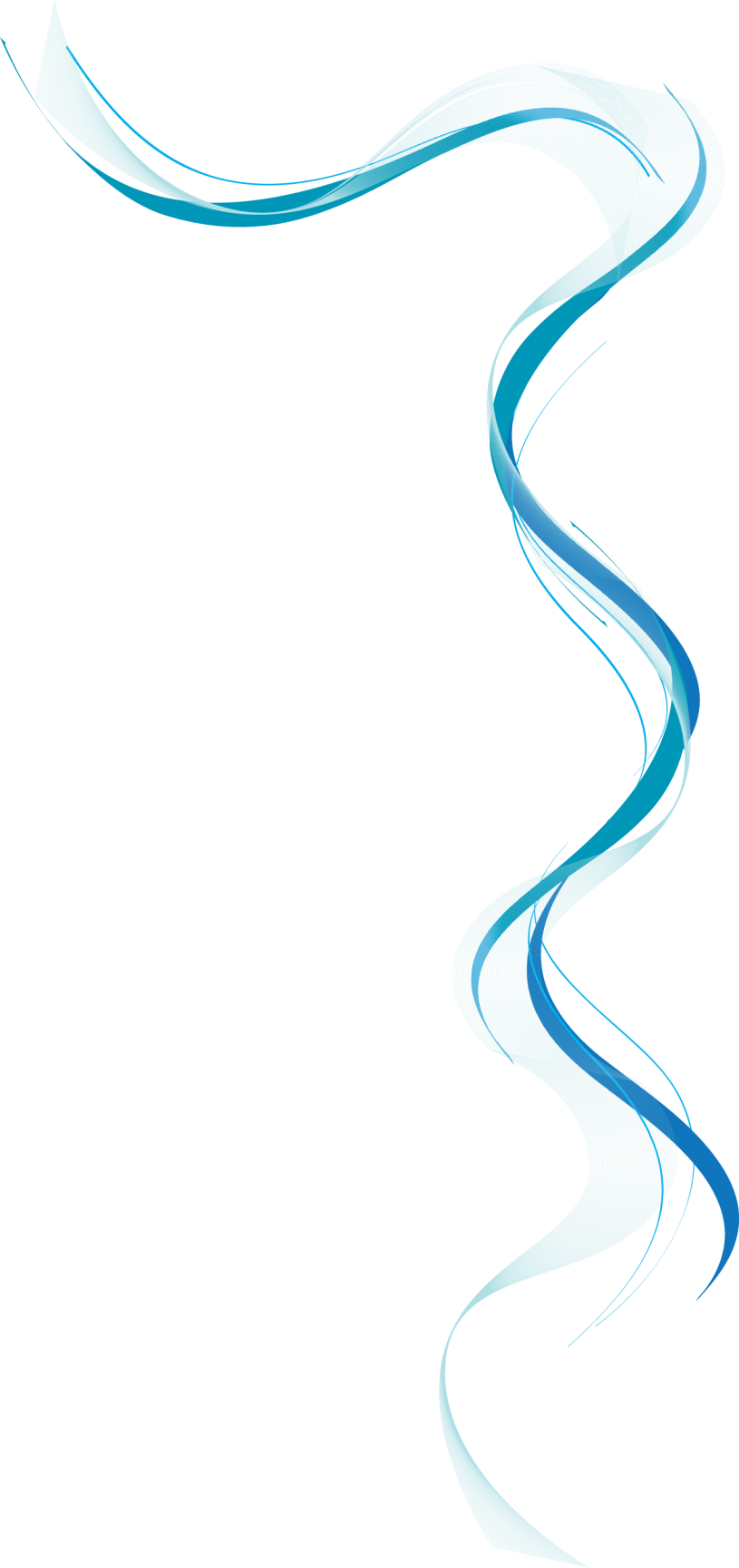 How Much Will You Have?
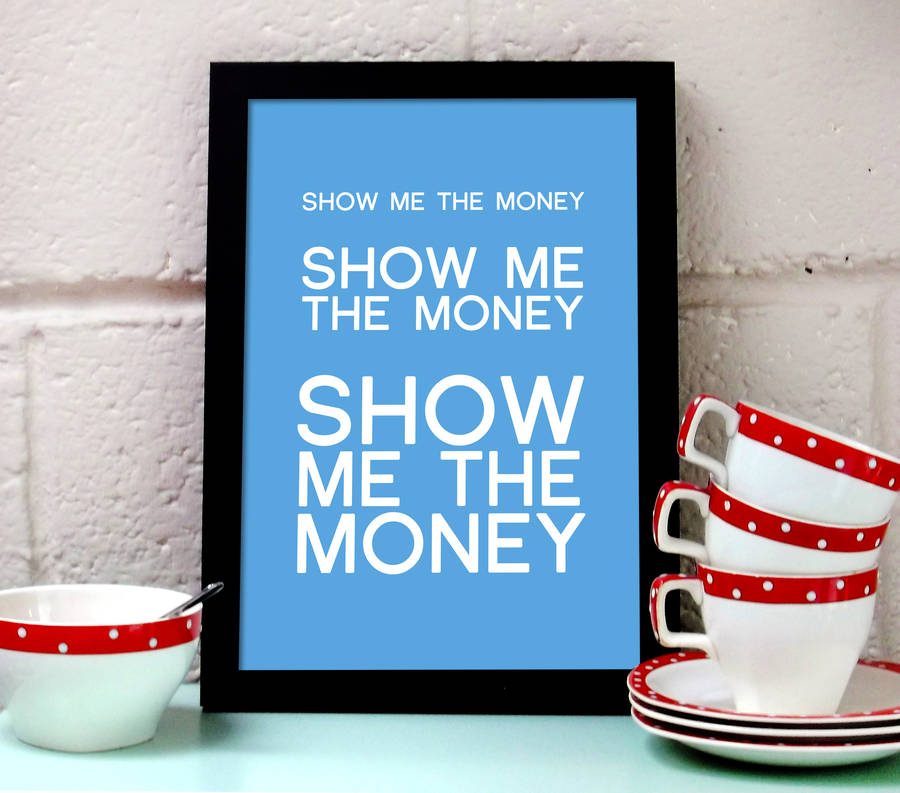 Source: www.notonthehighstreet.com
I’m not panicking, but how am I going to pay for this?
Sources of Funding:
Part-job, work more hours, second part-time job
Financial Aid & Scholarships website:
http://www.sdmesa.edu/academics/study-abroad/financial-aid-and-scholarships.shtml
https://www.apistudyabroad.com/students/financial-information/scholarships/
https://www.goabroad.com/scholarships-abroad 
Financial Aid
http://federalstudentaid.ed.gov/ 
Scholarships
Crowd Funding  www.gofundme.com; www.fundmytravel.com 
Look at offer ways to save a few bucks here or there!
[Speaker Notes: If you’re not a trust fund baby, then you really need to figure out how you’re going to afford studying abroad. 

First off, do you have a part-time job on or off campus right now? It’s never too late to start saving for that educational experience of a lifetime. Can you work more hours or get another part-time gig? 

Even if you’re not saving that much, every little bit helps and there are other ways you can pay for your time abroad. Head to your university’s financial aid office and see whether you qualify for any study abroad scholarships, loans, or grants. 

Still in the red? Try crowdfunding options like FunMyTravel.com or GoFundMe.com.

Finally, take a hard look at your current spending behaviors.  Are there places where you can save a few bucks?  Maybe one or two less Starbucks a week?  Resign yourself to only eating out one or two times a week?  Pack your lunch?  Use coupons?]
Cash or card: How does money work abroad?
[Speaker Notes: Where you plan to study will determine what kind of money you can use there. For example, in Japan, cash is king so it’s highly unlikely that you’ll be swiping your credit or debit card every day. In other countries however, you may find plastic more acceptable and a means of not carrying a lot of cash on you.  Since most of you will be studying abroad for a relatively short period of time, you may want to consider taking your home debit/credit cards with you. In this case, having an account in a large bank such as Chase, Bank of America, or Wells Fargo is helpful. Many of the larger banks may have branches, their own ATMs, or have agreements with banks in foreign countries and that may mean you pay little or no fees to access that cold, hard cash in foreign ATMs.

That being said, don’t swipe too often as those fees do add up! Only take out how much you need for a week or two and budget it well!!! Also, remember to tell your local bank that you’ll be away for a while and get phone numbers you can call if you run into money trouble or lose your card while abroad.

Credit cards may also be helpful. But just to be on the safe side, check whether your cards will be accepted in the country you’re planning to study in and find out what foreign transaction and foreign ATM fees really cost.]
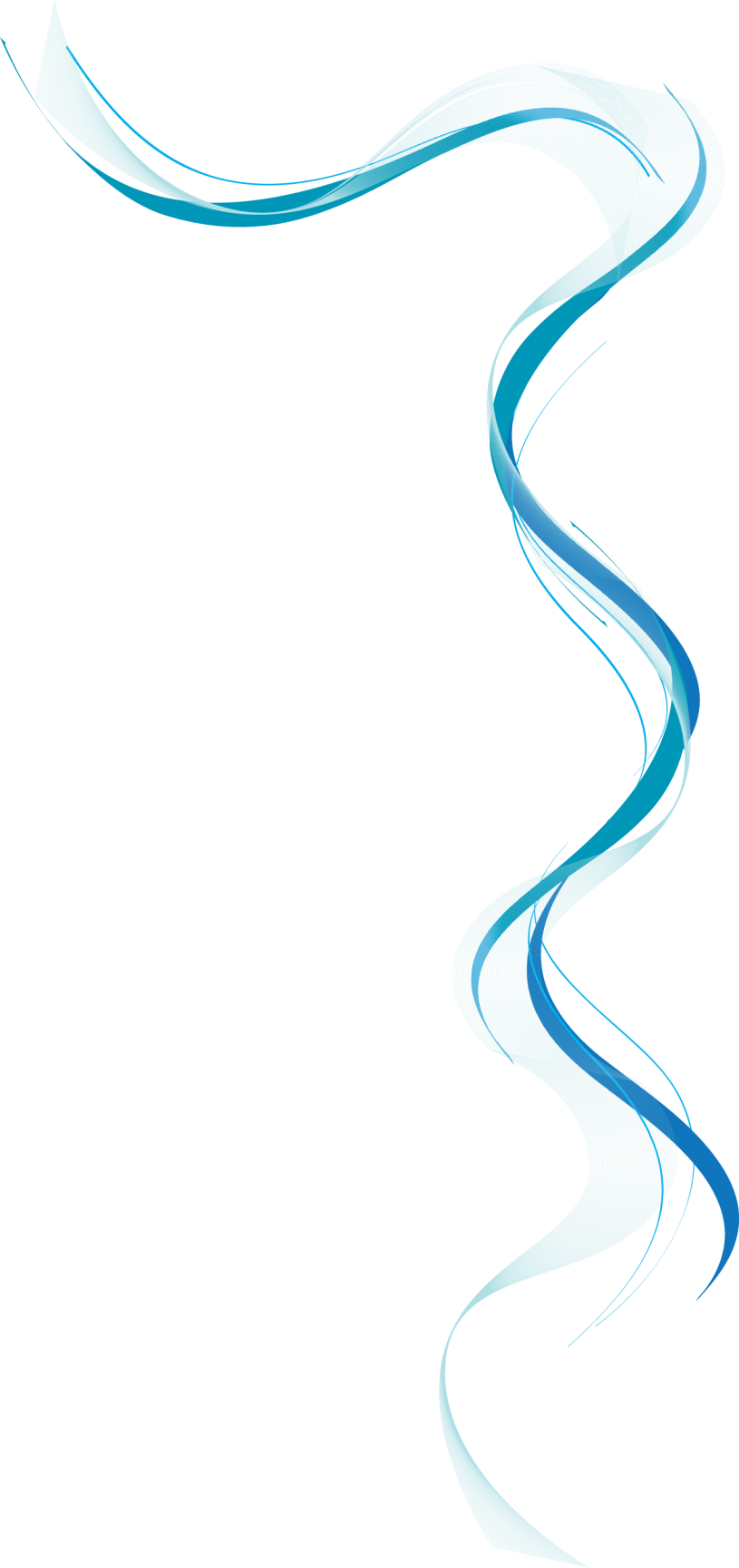 Become a Budget King / Queen Pronto!
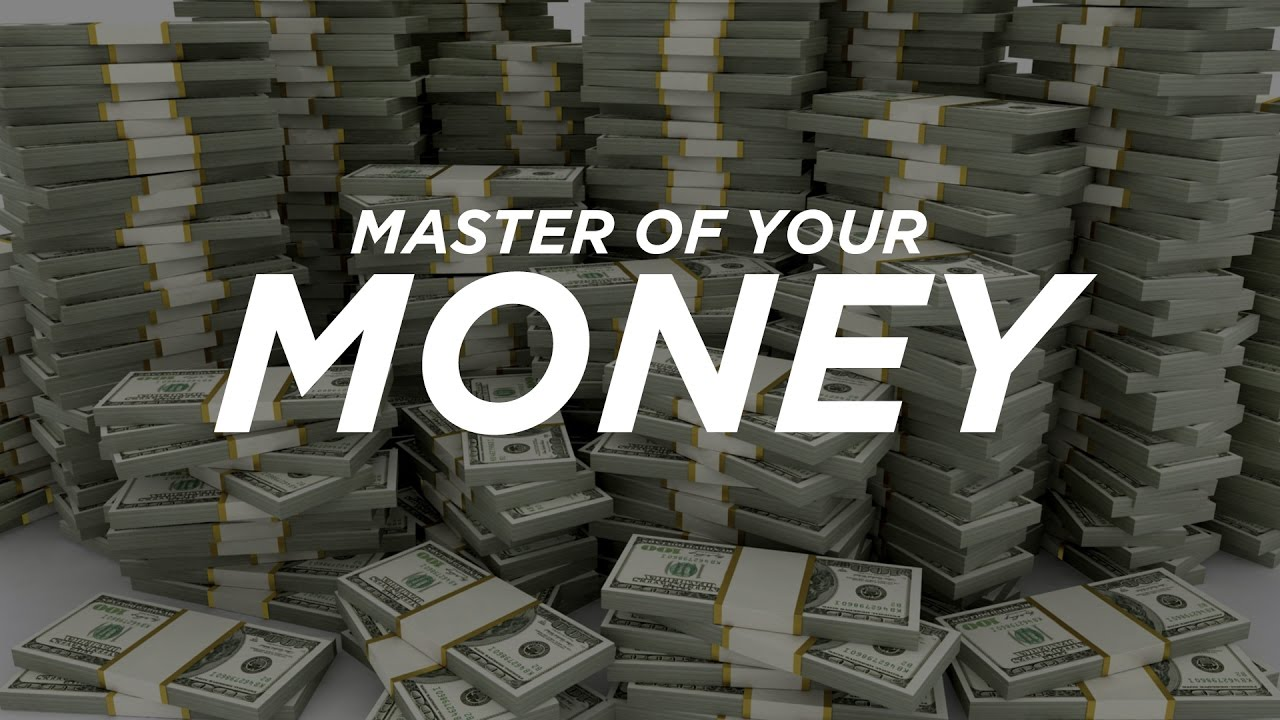 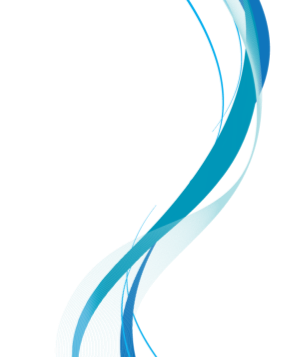 Source: www.youtube.com
[Speaker Notes: Before you even think about traveling overseas, you should be using a budget. Get your nerd on and start cranking out those spreadsheets. If you die a little inside every time you open up Excel, why not try using some FREE financial planning apps like CashFlow, Jumsoft, Easy Books, Mvelopes, Mint, MoneyDance, Dollarbird, Fudget, or Wally? Most of these will do all the hard work for you?.

Also, it is really important that you make your study abroad budget in your desired foreign currency right now. Budget for the essentials you use now, which you will also need abroad: food, travel, books, tuition and other essentials. You should also ration some cash for emergencies.

When you’re planning your budget, don’t be vague. Ask yourself specific questions. How much do you spend on food now? Will you change your habits when you go abroad? Grilling yourself about your current spending habits will help you prepare a more realistic budget and let you know what your priorities will be when you get to ultimate foreign destination. 

Especially if you’re planning on studying in more expensive countries, you may need to save more money to compensate for the higher cost of living.  So, start cutting costs now, like skipping those expensive haircuts and spa trips so you’ll be able to adjust to the foreign exchange rate later on.]
Creating a Study Abroad Budget
Estimate high when calculating any variable expenses (food, laundry, entertainment, snacks).
You will likely buy souvenirs before you leave, plan to spend a  little more money than usual during your last weeks aboard.
Examine your current spending habits and start looking for ways to save.
Plan for the unexpected - - life happens!!
[Speaker Notes: Creating a Study Aboard Budget:

Estimate high when calculating any variable expenses (food, laundry, entertainment, snacks).
You will likely buy souvenirs before you leave, plan to spend a  little more money than usual during your last weeks aboard.
Examine your current spending habits and start looking for ways to save.
Plan for the unexpected - - life happens!!

One of the best ways you can save money while studying abroad is doing like the locals do.  So, if you are studying in Vietnam, instead of hankering for Mexican food and buying expensive, imported taco shells, why not chow down on the cheapest and tastiest pho money can buy? Ask locals how they save money buying groceries, getting around, or going out. Scan the local newspaper or websites for deals. Also, don’t forget that as an international student, you can benefit from student discounts by using your university card or an international student identity card (https://www.isic.org).]
[Speaker Notes: This cost worksheet will help you analyze all of the costs required for your trip.  Identify those area where you currently have funding secured.  And it will also let you know how much in additional funds you need to gather.]
Stick to your budget while you are abroad!
[Speaker Notes: Once you get to your destination, don’t fall into the trap of splurging on touristy stuff and trips too early. Write down everything you buy, every day, even if it’s just a measly cup of coffee. Compare your daily, weekly, and monthly expenses to your budget predictions to see whether you’re going over or running under.

Remember, nothing’s set in stone so once you get there and find out the actual cost of things, feel free to go back to the drawing board and adjust your budget until it’s just right.]
[Speaker Notes: Use this budget template for your daily expense while you are studying abroad.  It will help you keep on track.]
Stop dreaming about going away and start your study abroad budget now!
[Speaker Notes: Stop dreaming about going away and start your study abroad budget now!

Spreadsheets are your new best friend! Once you’ve set them up, you’re guaranteed to spend less time stressing about how you’re going to afford your time overseas and more time counting down the days to your experience of a lifetime. Keep sticking to that budget while you’re overseas and you won’t have to worry about how you’re going to afford that plane ticket back home. Although, that is a great excuse to extend your time abroad…hmmmmm…kidding! 

Be smart. Budget smart. Travel smart!]
Questions?